Tensions in Teaching Mathematics:
The Case of Naomi
Annette Rouleau
Simon Fraser University
Tensions?
What tensions do mathematics teachers experience?
How do teachers cope with tensions?
What effect does this have on their mathematics teaching practice and professional growth?
Tension is described variously in research as:
~deliberating about alternatives rather than making choices~ 
(Nicol, 1997)
~a situation in which a perfect solution is not available~
(Katz & Rath, 1992)
~striving to attain competing, worthwhile aims~ 
(Ball, 1993)
Tensions:
are endemic to the teaching profession
encompass the inner turmoil teachers experience when faced with contradictory alternatives for which there are no clear answers
are not problems to be solved - they result in good-enough compromises, not neat solutions
Berlak and Berlak (1981)
identified sixteen dilemmas for the purpose of illuminating the relationship between everyday school events to broader social, economics, and political issues
Berlak and Berlak (1981)
identified sixteen dilemmas for the purpose of illuminating the relationship between everyday school events to broader social, economics, and political issues
Lampert (1985)
teachers are dilemma managers who accept conflict as endemic and even useful to practice rather than as a burden that needs to be eliminated
Lampert (1985)
teachers are dilemma managers who accept conflict as endemic and even useful to practice rather than as a burden that needs to be eliminated
Adler (1998)
the language of tensions is “a powerful explanatory and analytic tool, and a source of praxis for mathematics teachers.” (p. 26)
Berry (2007)
utilized the notion of tension as a framework for both undertaking and analyzing her research
The result was twelve tensions expressed as dichotomous pairs that “capture the sense of conflicting purpose and ambiguity held within each” (Berry, 2007, p. 120)
Noting that these tensions do not exist in isolation, she used their interconnectedness as a lens to examine her practice
Berry’s Tension Framework:
Telling and growth
between informing and creating opportunities to reflect and self-direct

between acknowledging prospective teachers’ needs and concerns
 and challenging them to grow.
Berry’s Tension Framework:
Telling and growth
Confidence and uncertainty
between making explicit the complexities and messiness of teaching 
 and helping prospective teachers feel confident to progress

between exposing vulnerability as a teacher educator and maintaining
 prospective teachers’ confidence in the teacher educator as a leader.
Berry’s Tension Framework:
Telling and growth
Confidence and uncertainty
Safety and challenge
between a constructive learning experience and an uncomfortable
 learning experience.
Berry’s Tension Framework:
Telling and growth
Confidence and uncertainty
Safety and challenge
Action and intent
between working towards a particular ideal and jeopardising that ideal
 by the approach chosen to attain it.
Berry’s Tension Framework:
Telling and growth
Confidence and uncertainty
Safety and challenge
Action and intent
Valuing and reconstructing experience
between helping students recognise the ‘authority of their experience’
 and helping them to see that there is more to teaching than simply 
 acquiring experience.
Berry’s Tension Framework:
Telling and growth
Confidence and uncertainty
Safety and challenge
Action and intent
Valuing and reconstructing experience
Planning and being responsive
between planning for learning and responding to learning opportunities as
 they arise in practice
Framework:
Telling and growth
Telling and growth
Confidence and uncertainty
Confidence and uncertainty
Safety and challenge
Action and intent
Action and intent
Valuing and reconstructing experience
Planning and being responsive
Research Question:
Can I identify tension pairs within a 
teacher’s mathematics practice?
Methodology:
Naomi
participant on my District Learning Team
two classroom observations
two interviews
Analysis:
Telling and Growth

values hands-on, collaborative activities where students talk and work through things together to come up with many different ways to do things

tension arises when she is faced with students who are not accustomed to being taught this way and finds herself reverting back to “old school” teaching
neither managed nor resolved, this tension 
became an impetus for change
Analysis:
Confidence and Uncertainty

initially she hid her struggles with math from her students

eventually she felt compelled to reveal her uncertainty deciding “maybe it would be okay if they knew”
her tension is not resolved but it is managed
Analysis:
Action and Intent

aware that her teaching style requires the use of formative assessment

yet her reliance on summative assessment creates tension
another tension in which seeking professional growth is seen as part of the outcome in resolution
Discussion:
limitation in applying Berry’s (2007) framework
tensions emerged that do not fit within the prescribed categories
beneficial to consider further categorizing the tensions according to whether they are personal or pedagogical tensions, or possibly conflicts from external, systemic influences
beneficial to compare tensions felt by a beginning teacher with those of an experienced teacher
Research Implications:
My results indicate that unlike prior research on tensions, teachers do not simply manage these opposing forces but also work at, and seek help in, resolving them.
Which tensions drive teachers to seek professional growth opportunities?
Can tensions be effectively recreated in a professional development setting as a catalyst for professional growth?
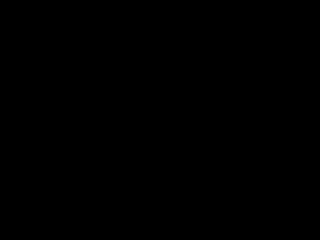